¡Exprésate! UNOChapter 5-2
House Vocabulary
Kitchen
Kitchenla cocina
bathroom
Bathroomel baño
Living room
Living roomla sala
window
Windowla ventana
sofa
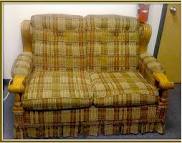 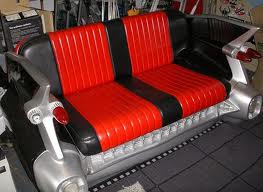 Sofael sofá
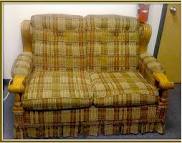 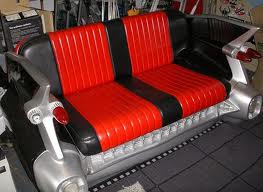 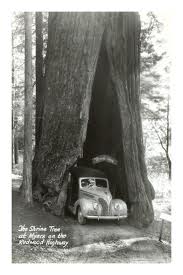 garage
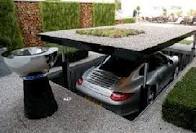 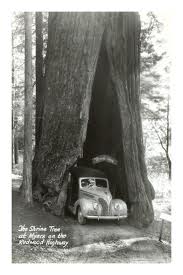 Garageel garaje
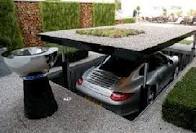 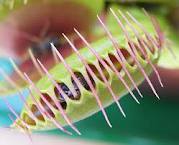 plants
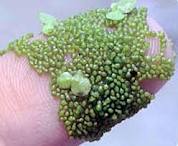 Plantslas plantas
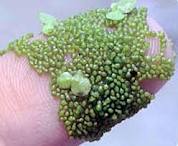 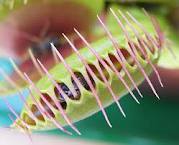 door
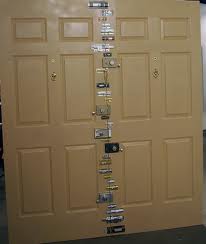 Doorla puerta
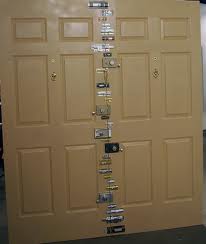 bedroom
Bedroomla habitación
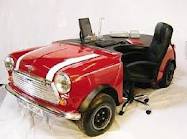 Desk
Desk el escritorio
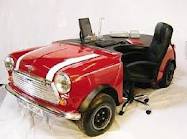 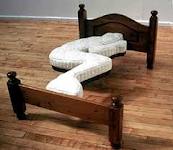 bed
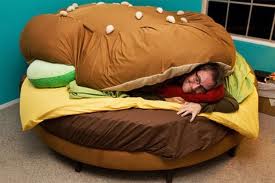 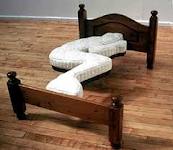 Bedla cama
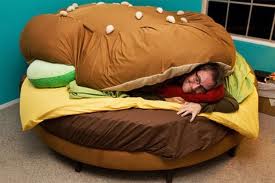 Dining room
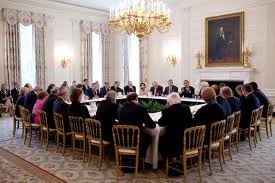 Dining roomel comedor
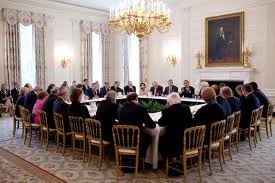 chair
Chairla silla
table
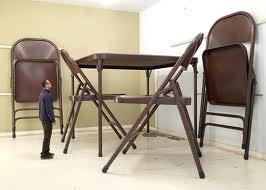 Tablela mesa
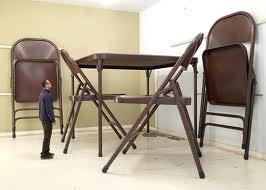 In the city
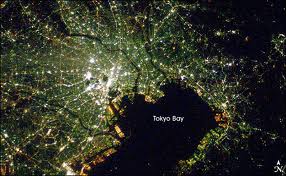 In the city en la ciudad
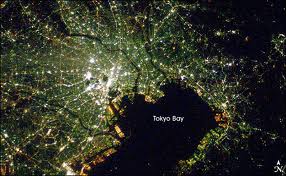 In town / village
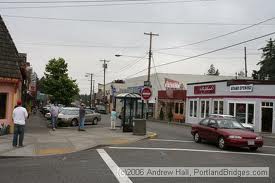 In town / villageen el pueblo
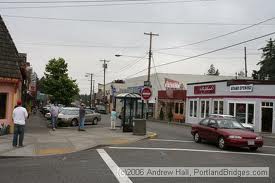 In the suburbs/outskirts
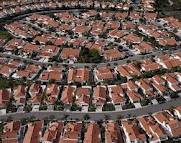 In the suburbs/outskirtsen las afueras
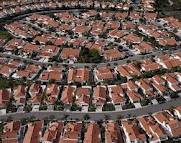 In the country
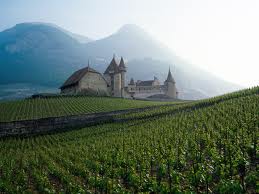 In the countryen el campo
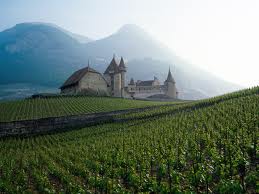